Môn: Khoa Học Tự Nhiên
Giáo viên : Phạm Thị Hồng Thoan
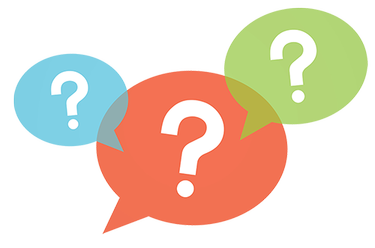 Trình bày nhu cầu sử dụng nước ở động vật?
Cơ thể động vật bổ sung nước bằng cách nào? Đào thải nước ra khỏi cơ thể như thế nào?
Nước tiểu
Thức ăn
Cơ thể động vật
Bổ sung nước?
Đào thải nước?
Mồ hôi
Nước uống
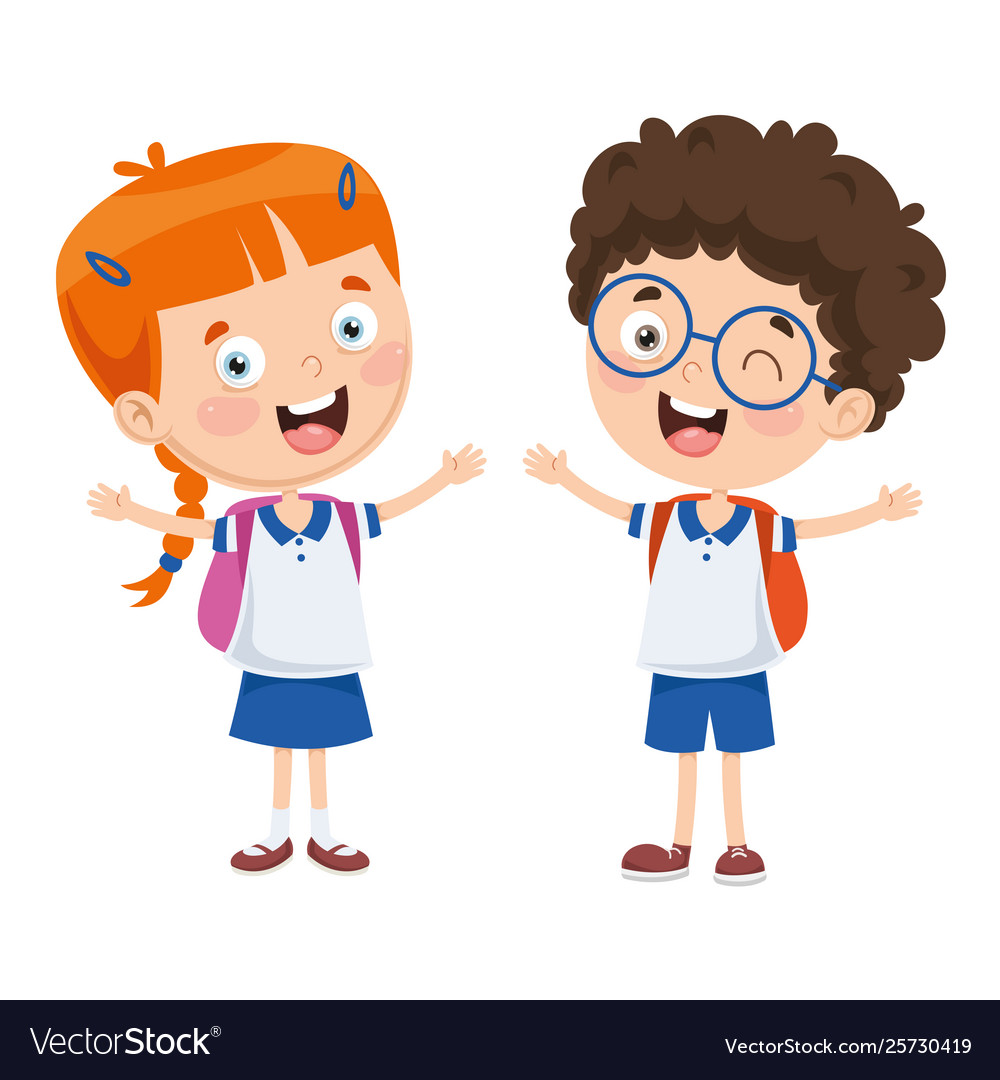 TIẾT 29. BÀI 31
TRAO ĐỔI NƯỚC VÀ CHẤT DINH DƯỠNG Ở ĐỘNG VẬT
(Tiết 3)
NỘI DUNG BÀI HỌC
I
II
III
IV
Sự vận chuyển các chất ở động vật
III- SỰ VẬN CHUYỂN CÁC CHẤT Ở ĐỘNG VẬT
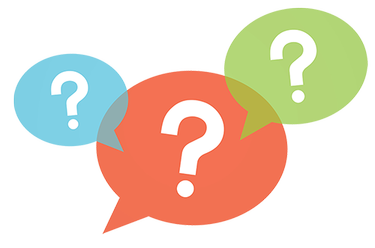 Nguyên liệu và sản phẩm của quá trình trao đổi chất ở tế bào là gì?
Nguyên liệu được lấy từ đâu? Sản phẩm của trao đổi chất được thải ra khỏi cơ thể như thế nào?
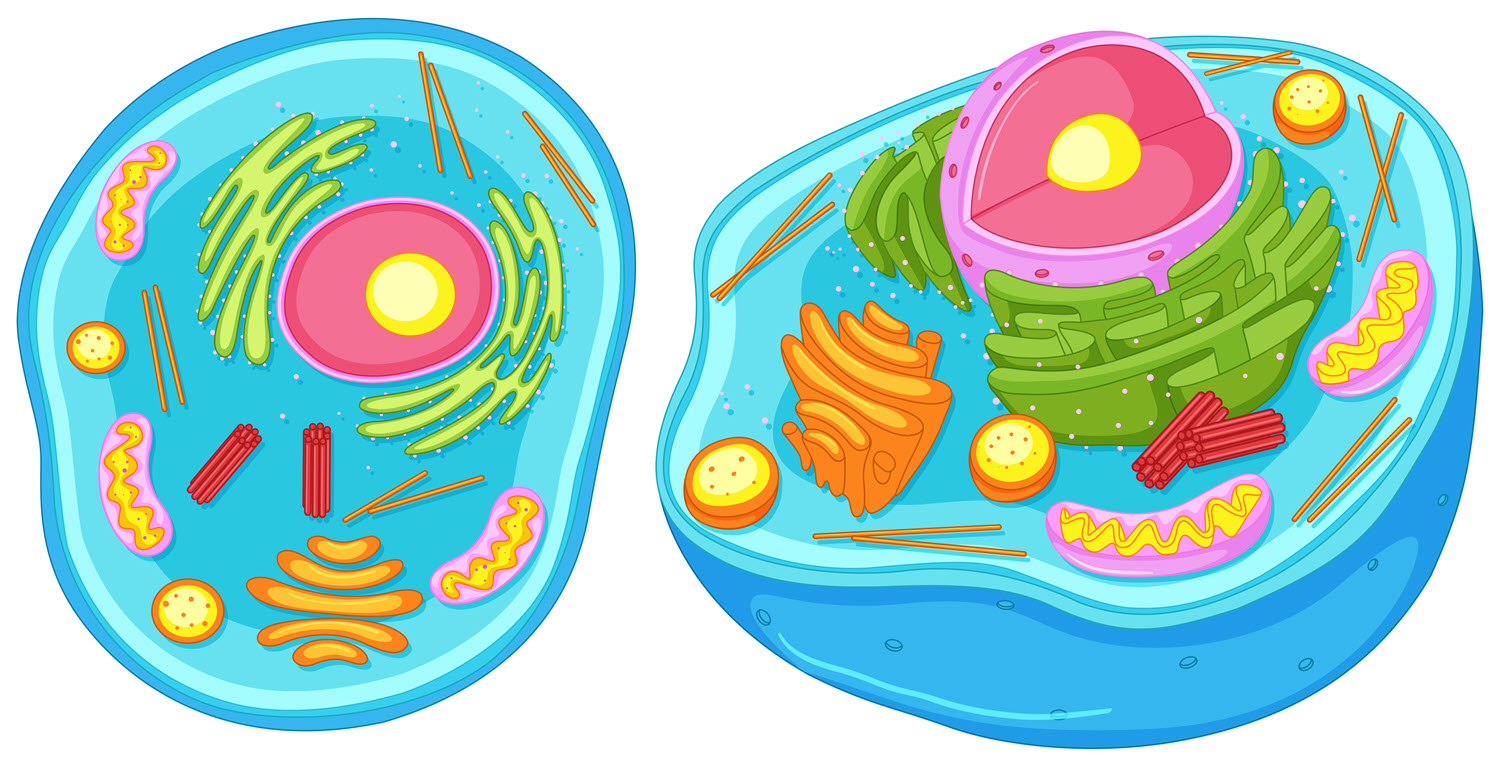 III- SỰ VẬN CHUYỂN CÁC CHẤT Ở ĐỘNG VẬT
Cơ quan tiêu hoá
Chất dinh dưỡng
Chất dinh dưỡng
Chất dinh dưỡng
Phổi
Chất dinh dưỡng
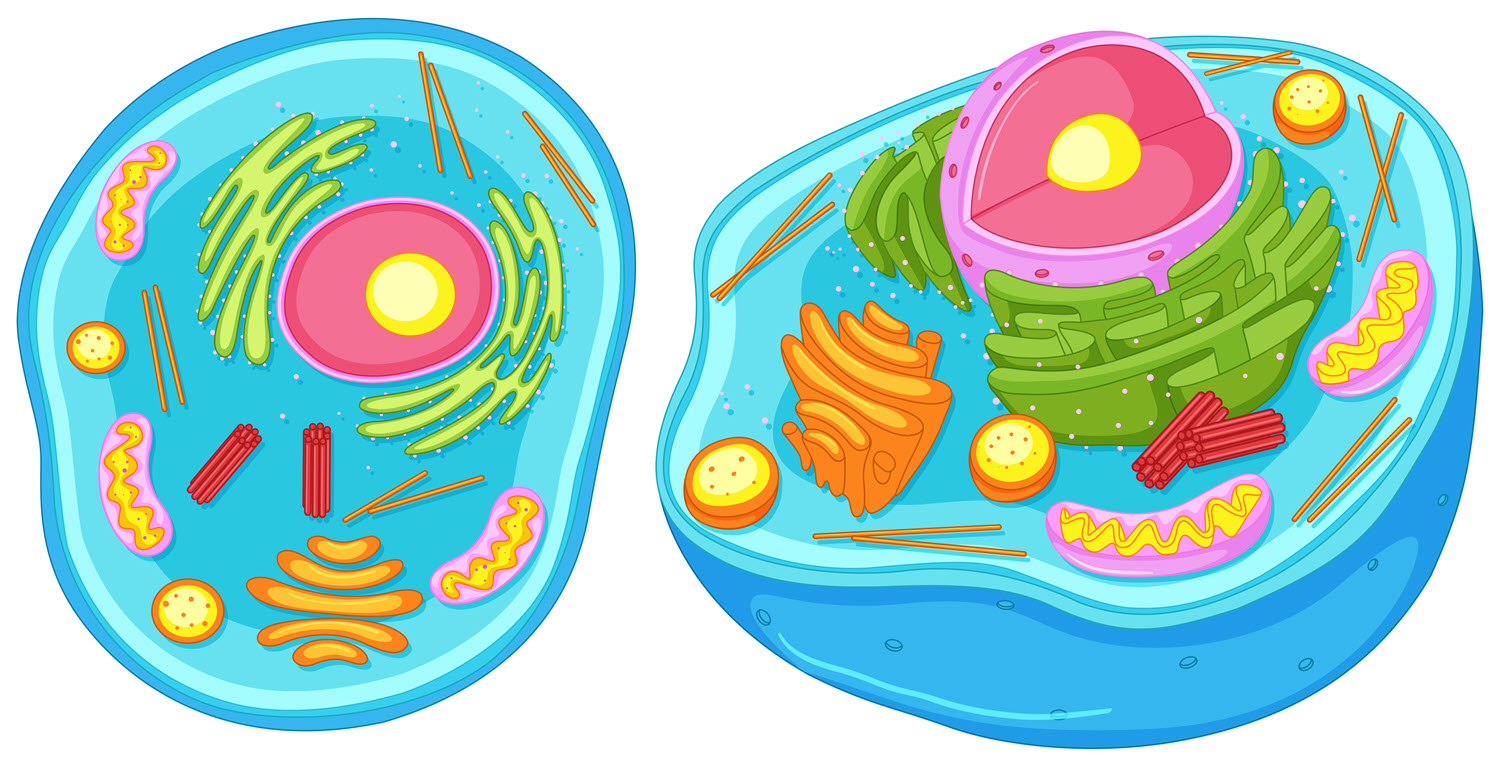 Máu
Máu
Sản phẩm thải 
Trong đó có CO2
Cơ quan bài tiết
Oxygen
Tế bào
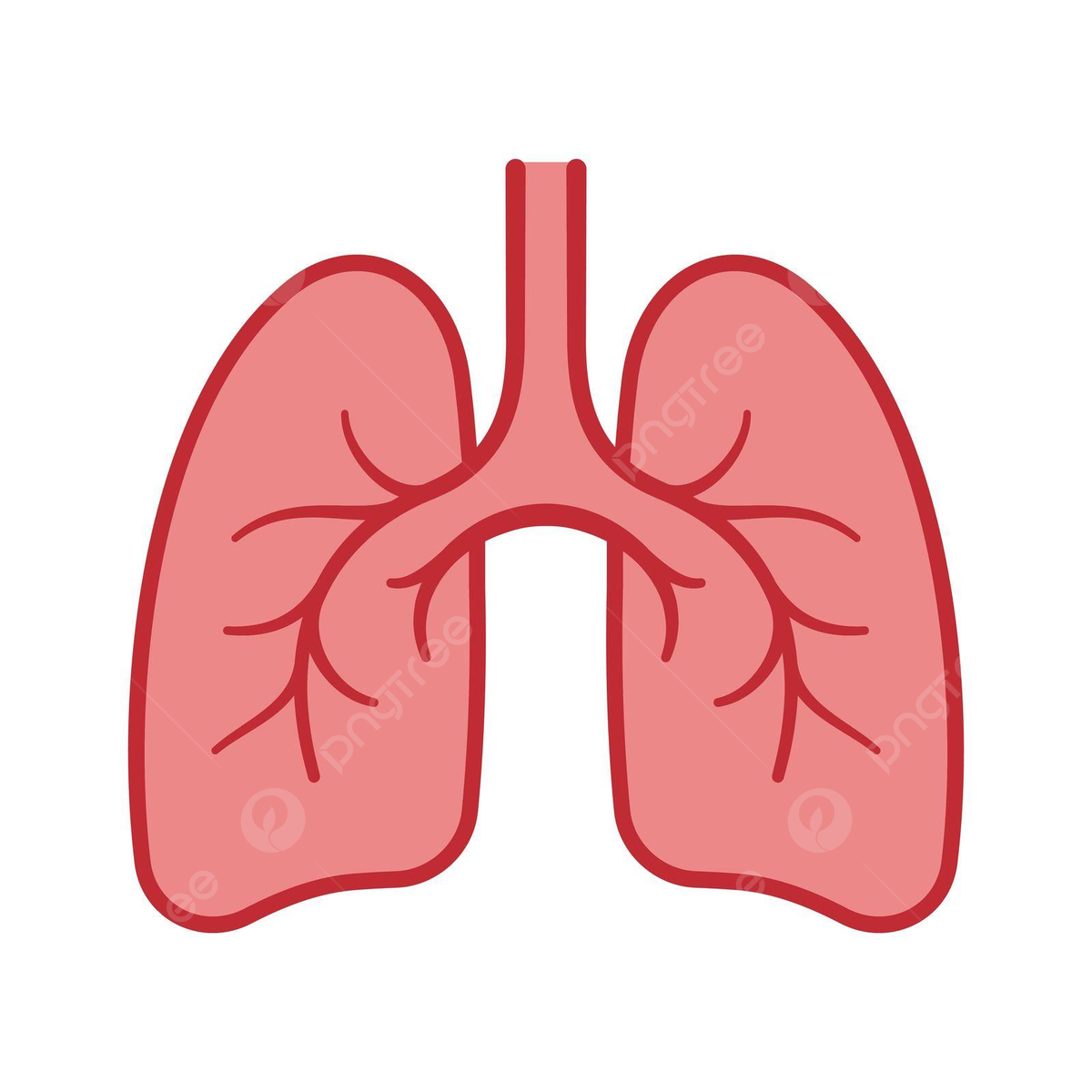 O2
O2
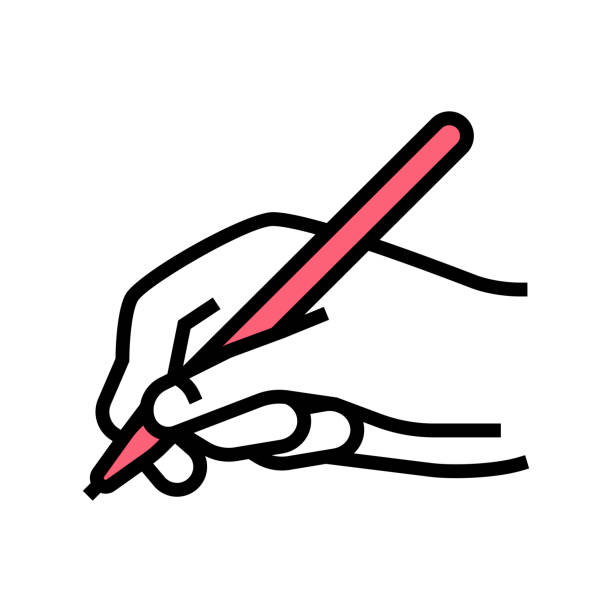 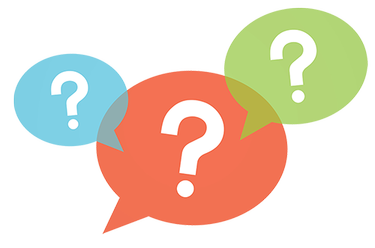 Nước, các chất dinh dưỡng, sản phẩm thải,…được vận chuyển trong cơ thể động vật nhờ hoạt động của hệ tuần hoàn.
O2
Sự vận chuyển các chất trong cơ thể động vật được thực hiện nhờ hệ cơ quan nào?
O2
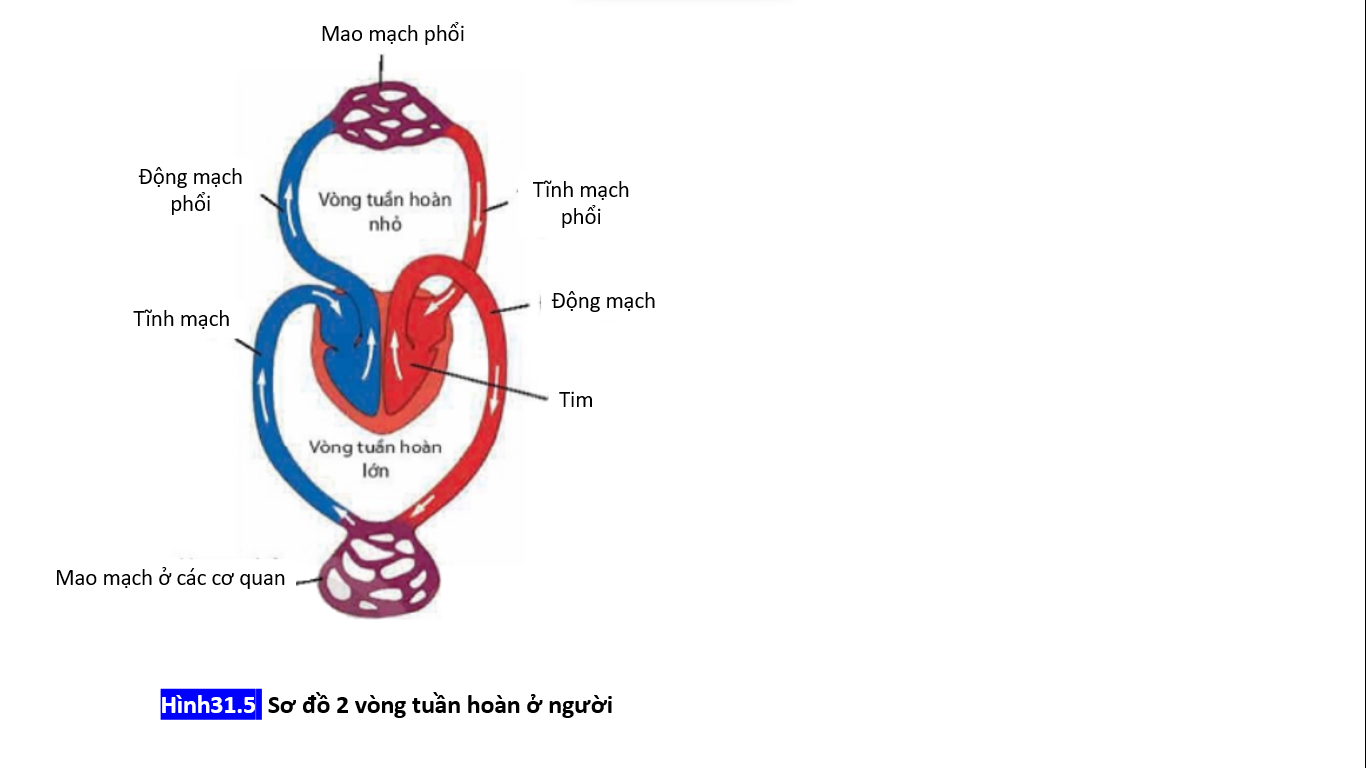 Máu nghèo O2
Máu giàu O2
Đọc thông tin mục III kết hợp quan sát Hình 31.5, mô tả còn đường vận chuyển các chất ở động vật và người
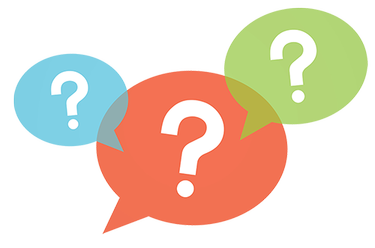 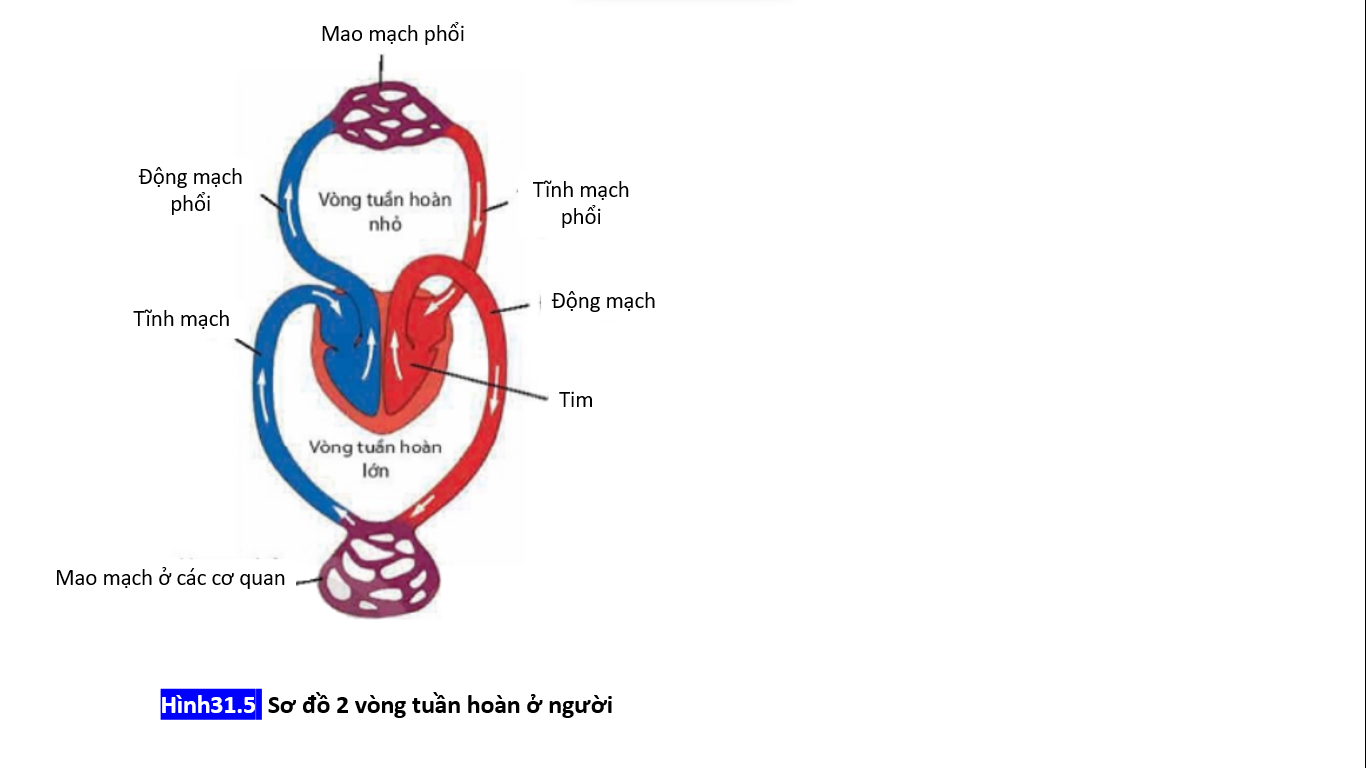 Máu nghèo O2
Máu giàu O2
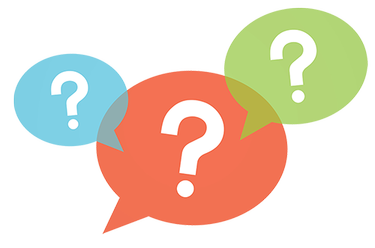 THẢO LUẬN NHÓM
Nhóm 1 và 3: PHT số 1
Mô tả con đường vận chuyển các chất trong vòng tuần hoàn nhỏ.
Nhóm 2 và 4: PHT số 2
Mô tả con đường vận chuyển các chất trong vòng tuần hoàn lớn.
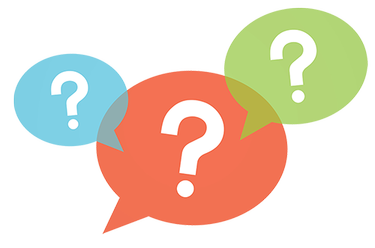 THẢO LUẬN NHÓM
Đổi phiếu học tập
Nhóm 3
Nhóm 1
Nhóm 4
Nhóm 2
Nhóm 1 và 3: PHT số 1
Mô tả con đường vận chuyển các chất trong vòng tuần hoàn nhỏ.
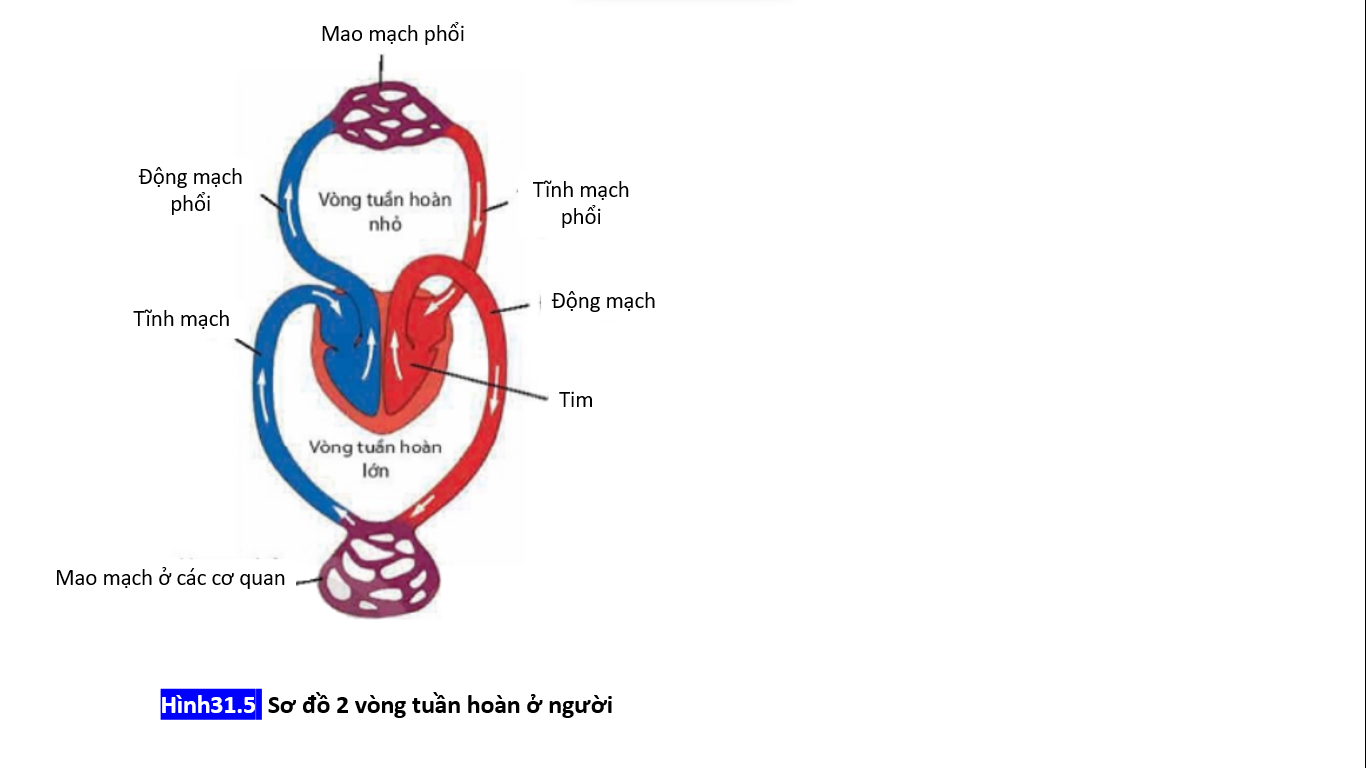 Máu nghèo O2
Máu giàu O2
III- SỰ VẬN CHUYỂN CÁC CHẤT Ở ĐỘNG VẬT
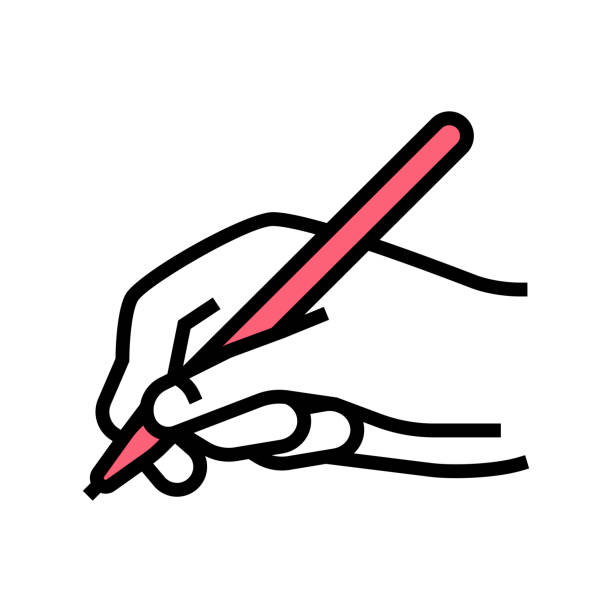 Ở người các chất được vận chuyển theo hai vòng tuần hoàn:
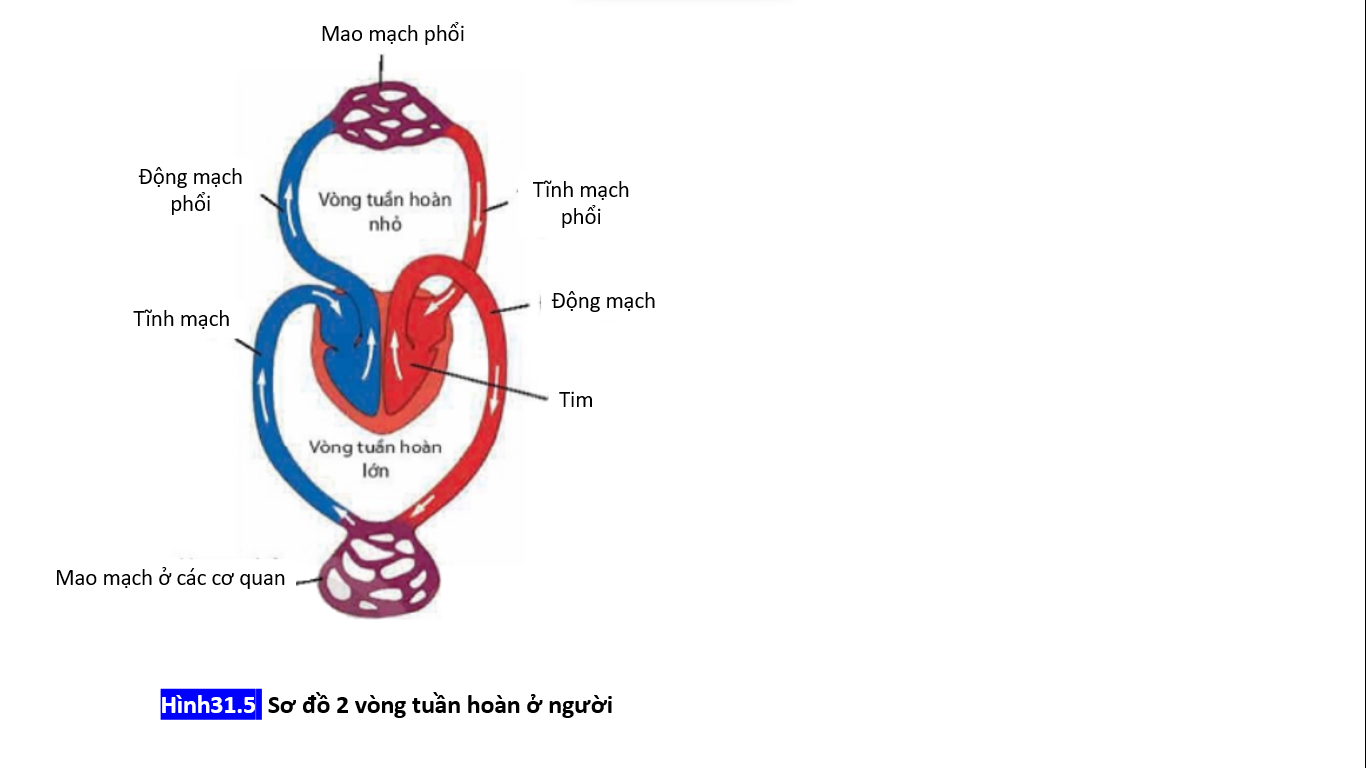 + Vòng tuần hoàn nhỏ: Máu đỏ thẫm nghèo O2 từ tim đến phổi, tại phổi máu nhận O2 và thải CO2 trở thành máu đỏ tươi rồi trở về tim
Nhóm 2 và 4: PHT số 2
Mô tả con đường vận chuyển các chất trong vòng tuần hoàn lớn.
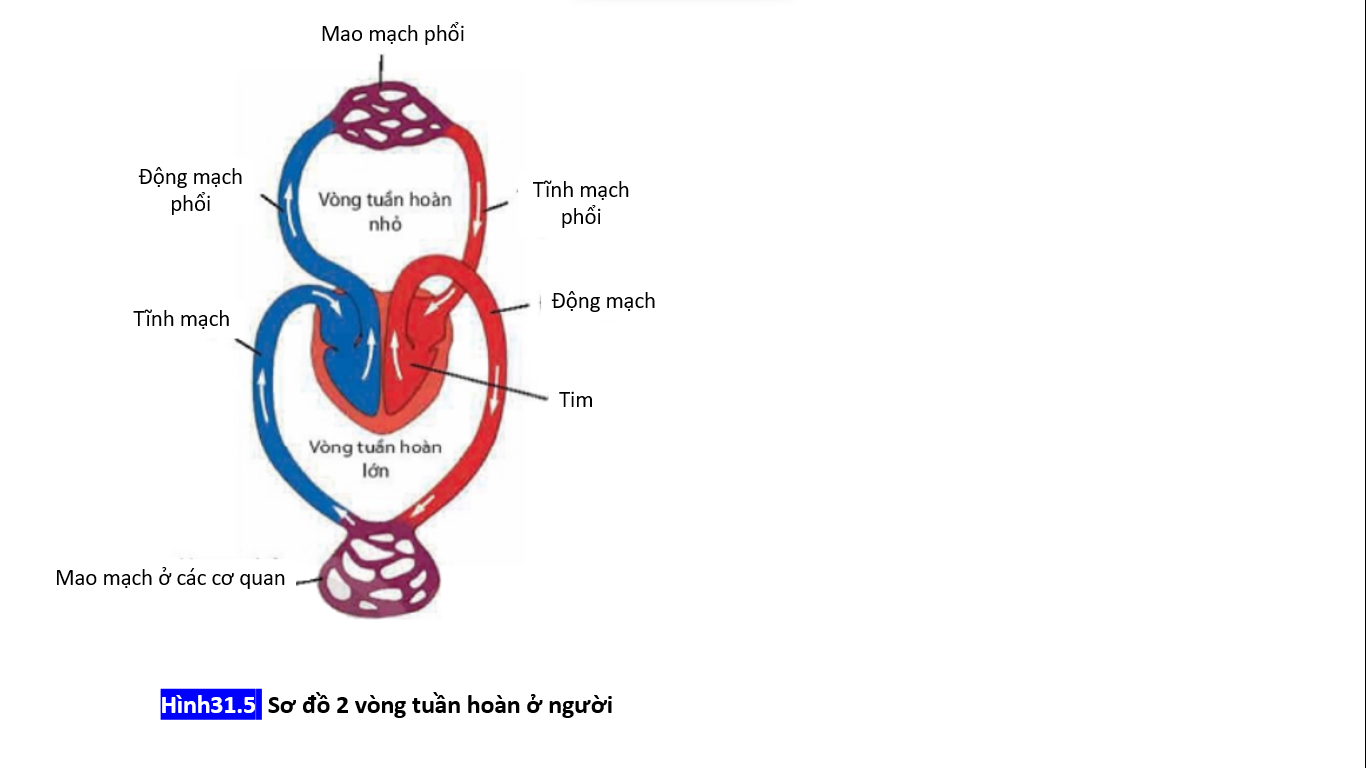 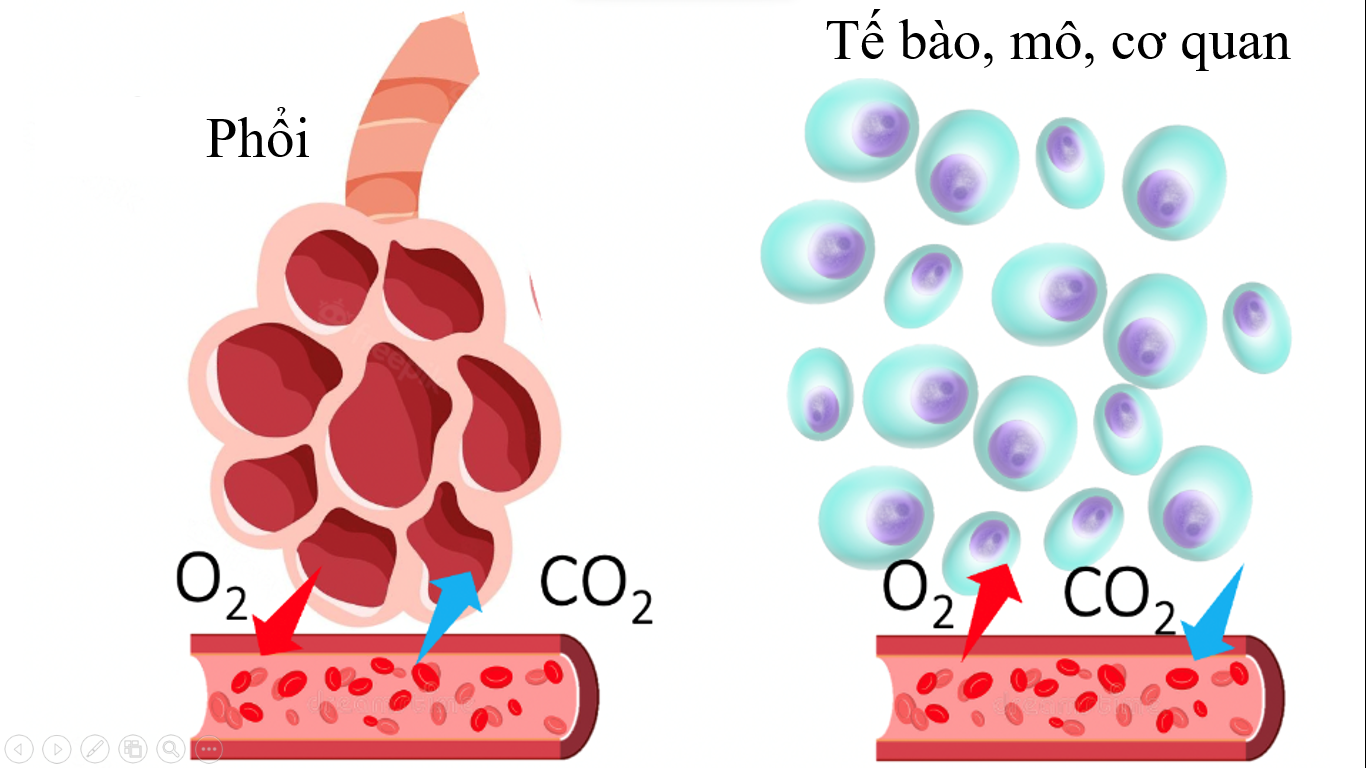 Máu nghèo O2
Máu giàu O2
III- SỰ VẬN CHUYỂN CÁC CHẤT Ở ĐỘNG VẬT
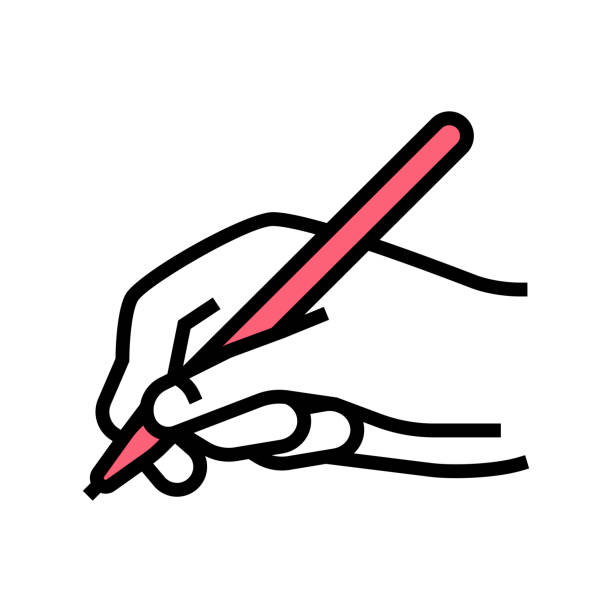 Ở người các chất được vận chuyển theo hai vòng tuần hoàn:
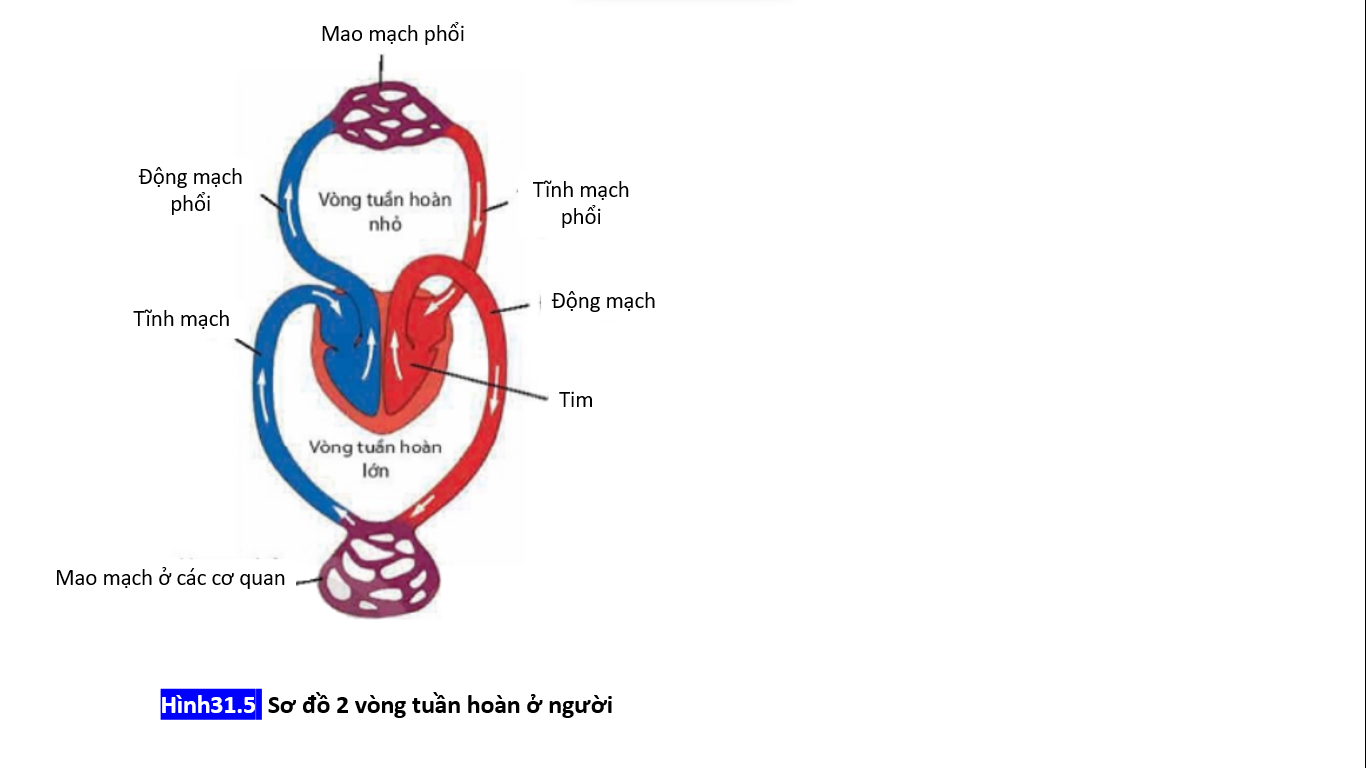 + Vòng tuần hoàn nhỏ: Máu đỏ thẫm nghèo O2 từ tim đến phổi, tại phổi máu nhận O2 và thải CO2 trở thành máu đỏ tươi rồi trở về tim
+ Vòng tuần hoàn lớn: Máu đỏ tươi giàu O2 và các chất dinh dưỡng đi nuôi cơ thể. Tại các tế bào, mô, cơ quan máu nhận chất bài tiết và CO2 trở thành máu đỏ thẫm và trở về tim.
EM CÓ BIẾT ?
LUYỆN TẬP
Em hãy đề xuất một số biện pháp bảo vệ sức khoẻ hệ tuần hoàn?
- Không sử dụng các loại rượu, bia, chất kích thích
- Luyện tập thể dục thể thao thường xuyên
- Không ăn quá nhiều thức ăn có chứa hàm lượng mỡ động vật cao.
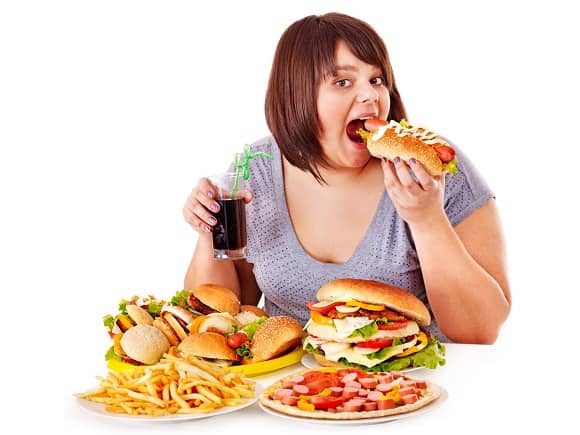 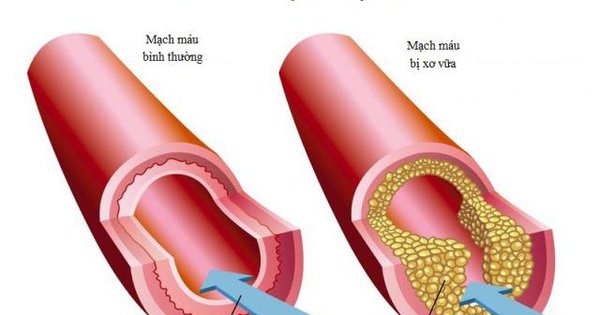 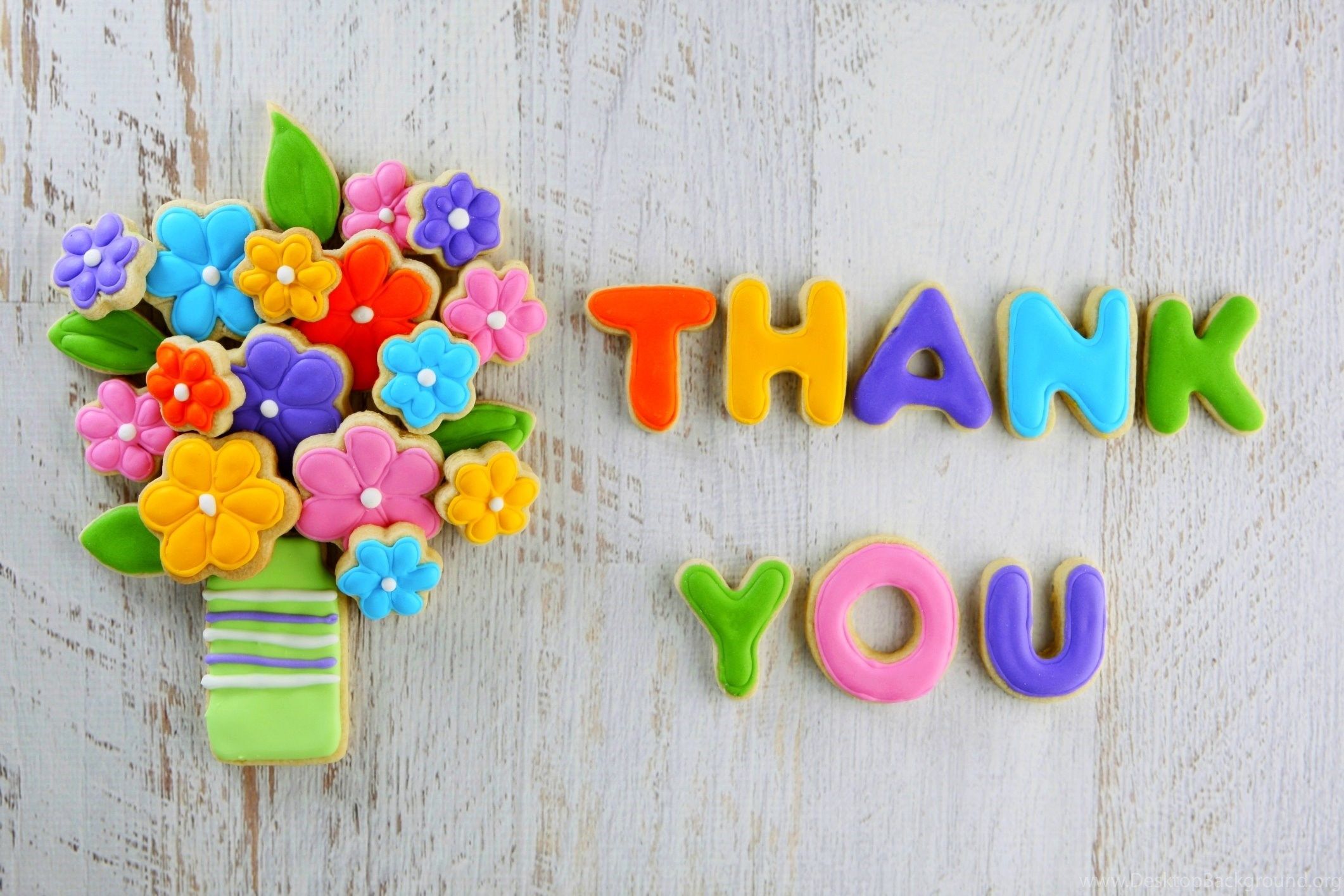 DẶN DÒ
- Ôn lại kiến thức đã học
- Tìm hiểu thêm một số biện pháp bảo vệ hệ tuần hoàn
- Chuẩn bị mục IV. Bài 31.